Вопросы индивидуальной встречи
ГБОУ ДОД ЦРТДЮТ «Центр социализации молодежи»
1. Что произошло? Отражение
2. Что тебя тревожит? Отражение
3. Что ты чувствовал до того как всё произошло? Что ты чувствовал(а ) во время того, как всё случилось? Что ты чувствуешь сейчас? Отражение
4. Какие у вас были отношения раньше? Отражение
5. Какие возможны последствия, если этот конфликт не решать?(последствия для жертвы, обидчика, родителей, учителей, друзей) Отражение
6. Какие пути выхода ты видишь из создавшейся ситуации? Отражение 
7. Готов(а) ли ты встретиться на совместной встрече? Отражение 
8. Что ты хотел(а) бы там обсудить? Отражение
9. Как ты планируешь заглаживать причиненный вред? Отражение.
Совместная встреча:
Представиться и рассказать дополнительные правила встречи, (не перебивать, говорить по очереди, быть культурным, уважать мнение друг друга).
Медиатор организует  диалог между сторонами.
Расскажите, пожалуйста, как вы видите эту ситуацию…
Можете обратиться прямо к ….
Можете задать вопрос прямо к …
Вы услышали, что сказал(а) …..
Что вы об этом думаете?
Как вы представляете свое будущее?
Как Вы можете загладить вред?
Медиация в образовательном учреждении основана на принципах восстановительной медиации, то есть предоставляется возможность восстановить утраченные отношения.



https://vk.com/mediation63
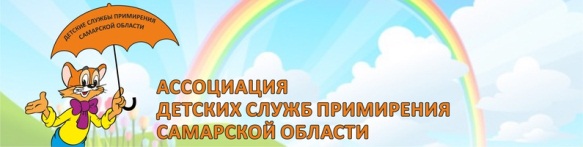 Представиться и рассказать о правилах встречи.
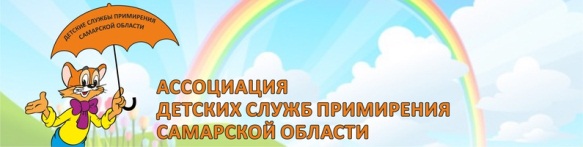 Правила встречи:
Вся информация о рассказанном конфликте  будет конфиденциальна, я как медиатор буду нейтрален(нейтральна),  то есть я  не за обидчика не за обиженного, мне нейтральность поможет понять вас. Работать мы будем соблюдая добровольность встречи и у нас равноправие сторон конфликта.
Здравствуй меня зовут….
Я из  службы примирения. Ты знаешь что такое  служба примирения? СП – это команда единомышленников, которая поможет решить конфликт, если у вас не получилось решить самостоятельно.